70-ЛЕТИЮ ВЕЛИКОЙ ПОБЕДЫ ПОСВЯЩАЕТСЯ
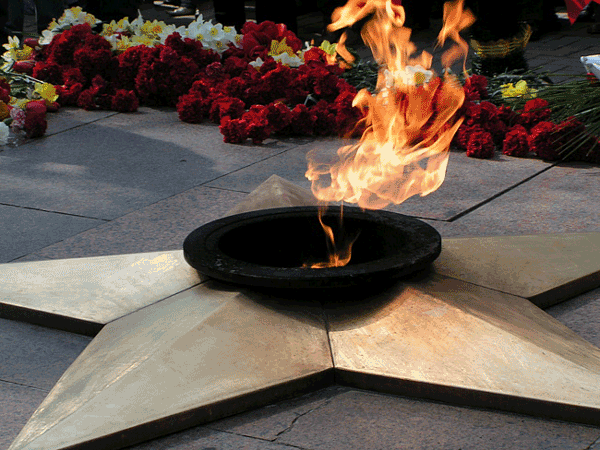 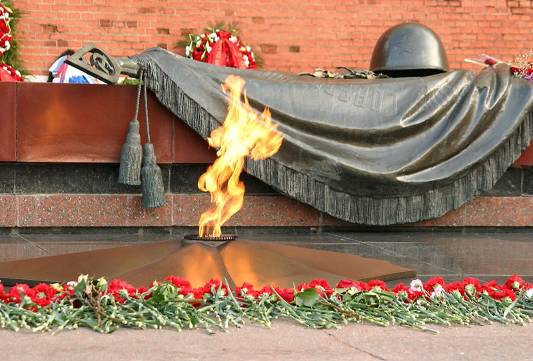 Никто не забыт,ничто не забыто…
Никто не забыт,

 ничто не забыто…
22 июня 1941 года
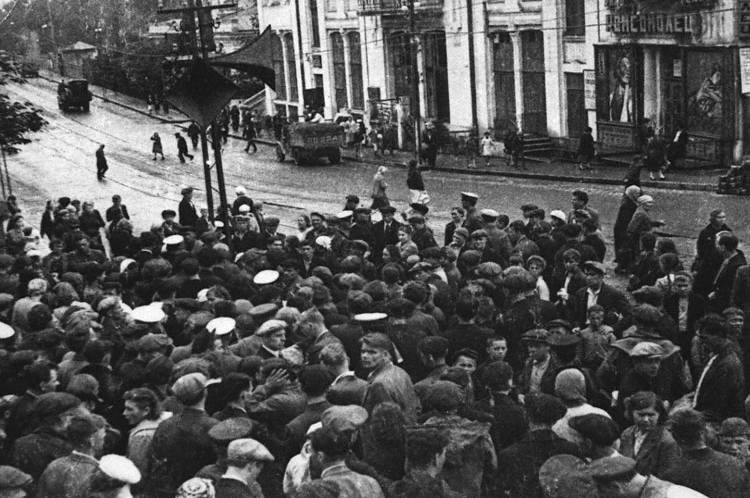 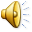 22 июня 1941 г. германские войска вероломно вторглись на территорию Советского Союза. Началась Великая Отечественная война, самая страшная и  беспощадная в истории нашей страны. Путь к Победе  был долгим и трудным…
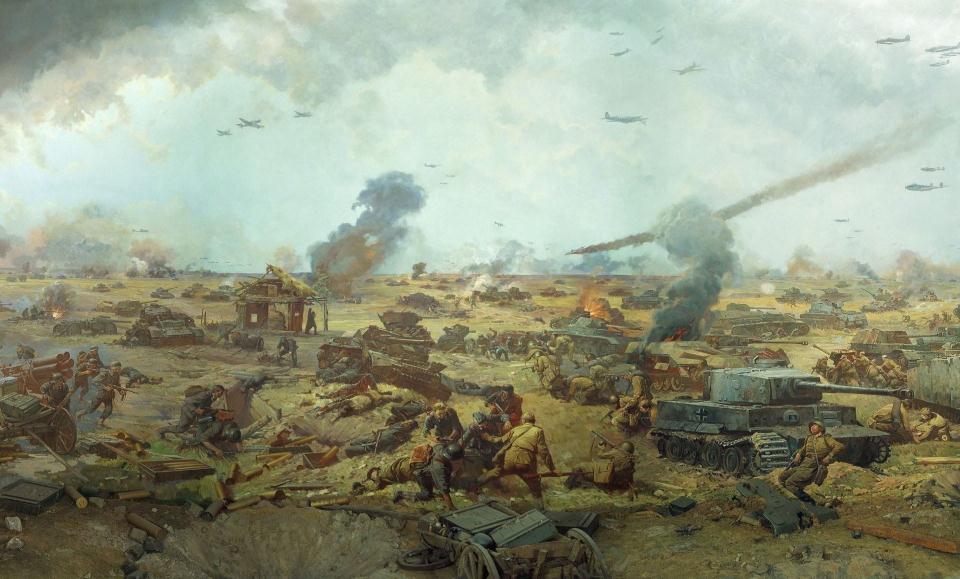 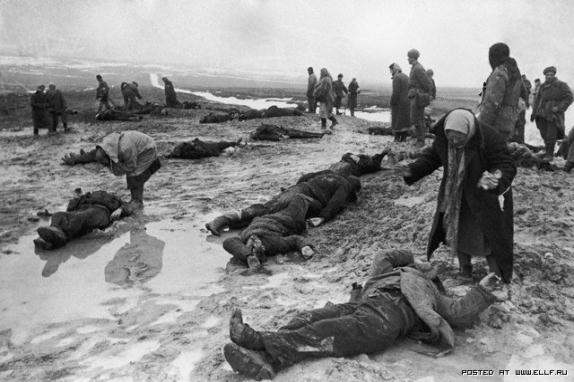 Более 20 миллионов
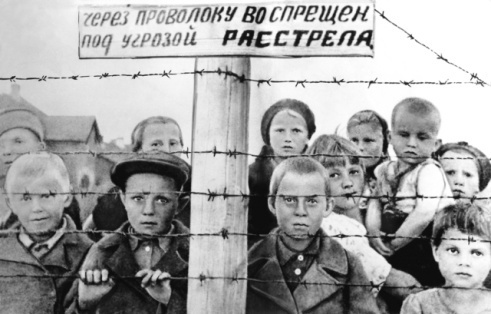 человеческих 
жизней
1710 разрушенных городов
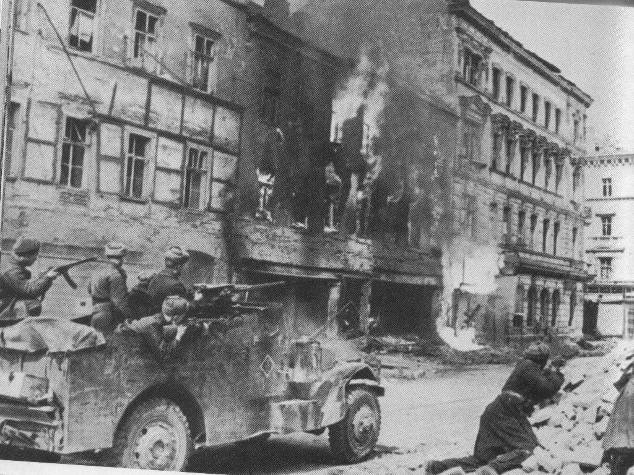 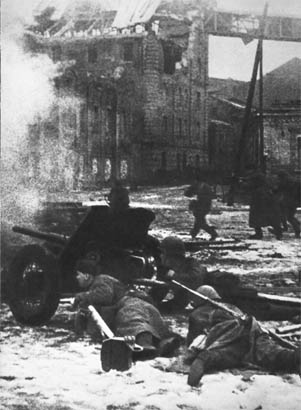 70 тысяч  сожженных сел и деревень
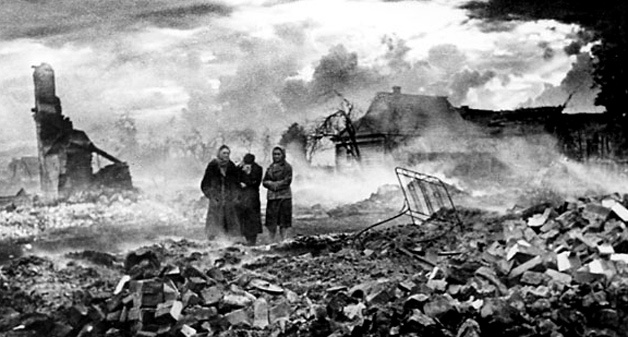 1418 дней войны
И каждый из них – это кровь и смерть, боль и горечь утрат, гибель лучших сынов и дочерей России, радость больших и малых побед, каждая из которых – чудо бесстрашия, доблести.
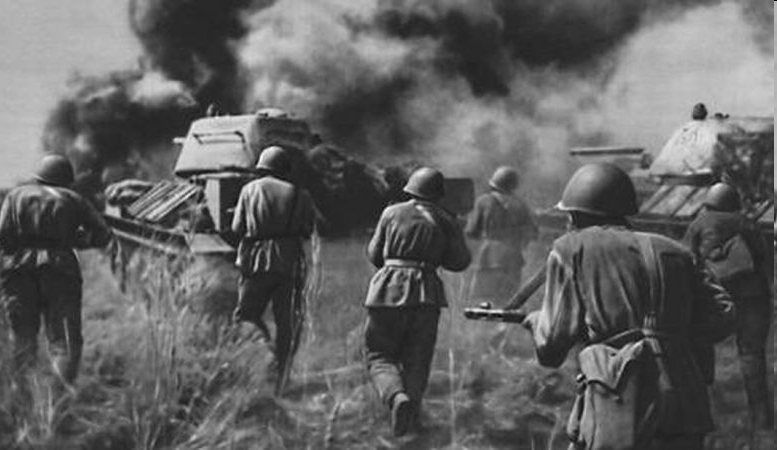 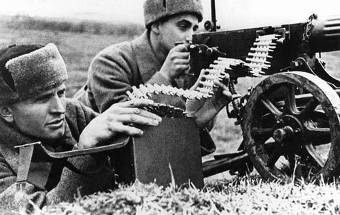 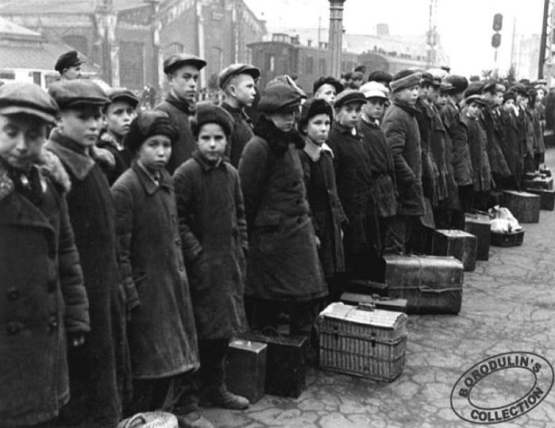 Великая Отечественная война стала огромной трагедией и великим подвигом нашего народа. И  неслучайно её называют Великой и Священной, ведь  она подняла все поколения на борьбу за святое, правое дело.
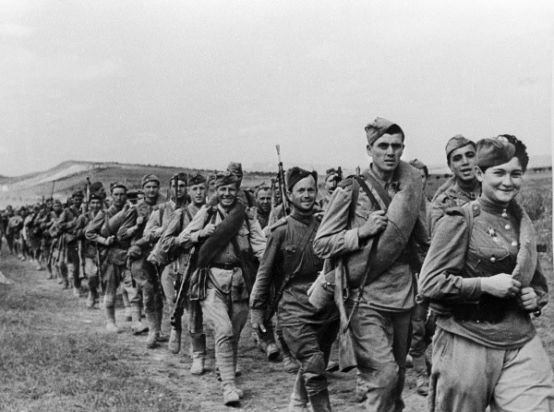 Встали все, кто мог держать в руках оружие, кто мог защищать Родину. Вчерашние школьники осаждали военкоматы, просились на фронт, прибавляя себе год-два. И уходили, чтобы не вернуться …
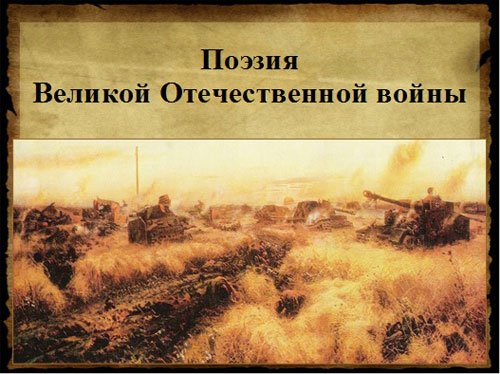 Поэты военной поры:
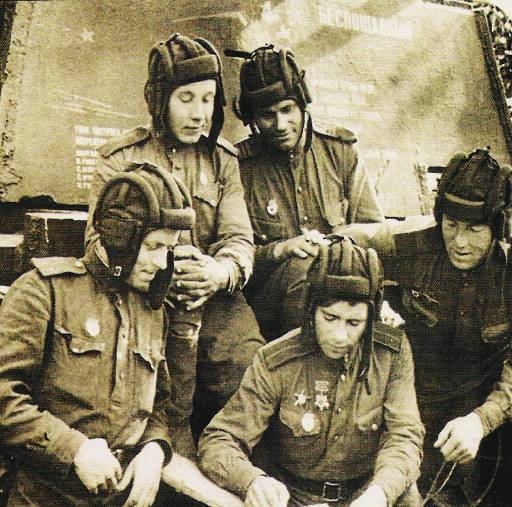 Н.Тихонов
А.Сурков
К.Симонов 
А.Прокофьев
Н.Тихонов
С.Щипачев
М.Исаковский
А.Твардовский и др.
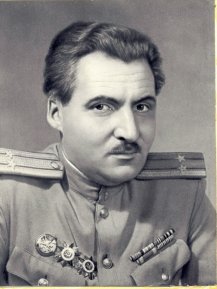 Константин Михайлович Симонов
1915-1979
К.М.Симонов  «Жди меня»
 1941
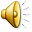 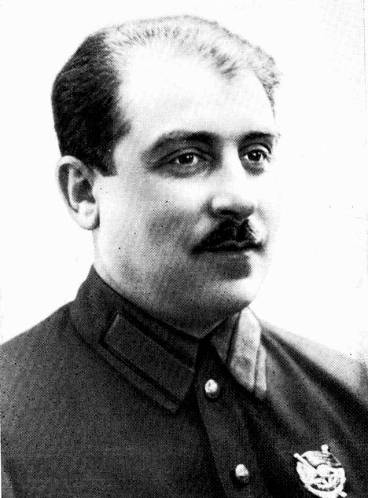 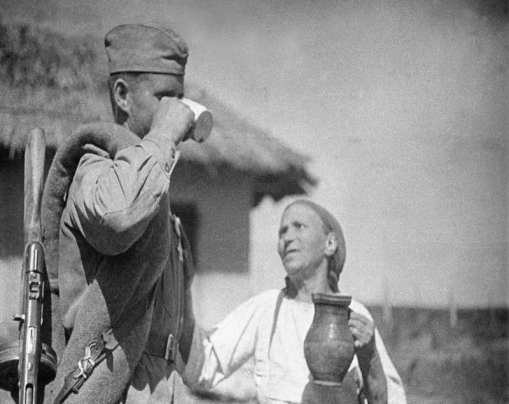 К. М. Симонов
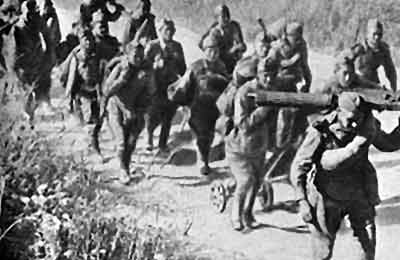 «Ты помнишь, Алеша, 
дороги 
Смоленщины»
Стихотворение  Симонова о трудных днях отступления было обращено к сердцу каждого русского человека. В нём с огромной поэтической силой поэт передаёт горечь, боль, отчаяние воинов, вынужденных отступать. Как тяжело оказаться на дорогах войны, как тяжело смотреть на людей, которые страдают от потери близких и это еще тяжелее, чем воевать, как тяжело терять товарищей и осознавать, что по родной русской земле шагает беспощадный враг.
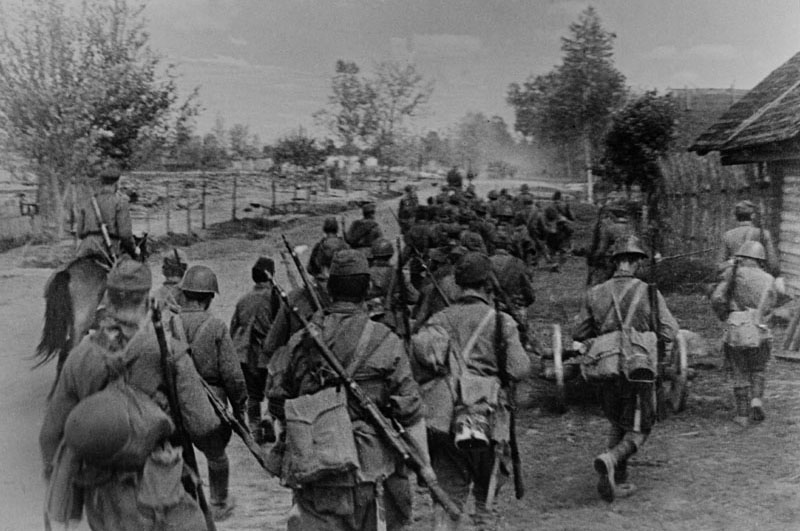 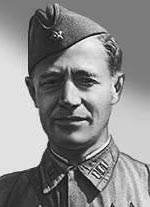 Алексей Александрович  Сурков

1899-1983
А. А.  Сурков «В землянке»
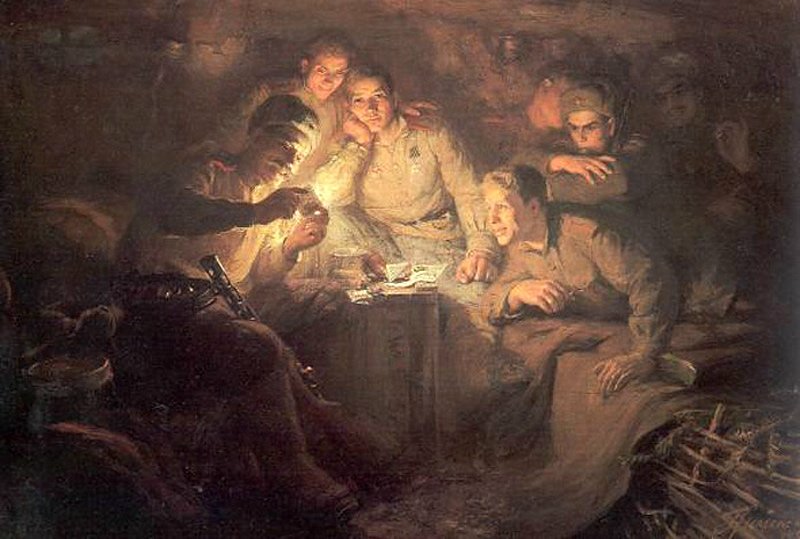 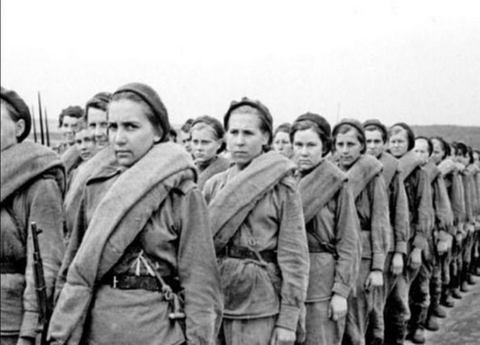 «У войны 
не женское 
лицо»
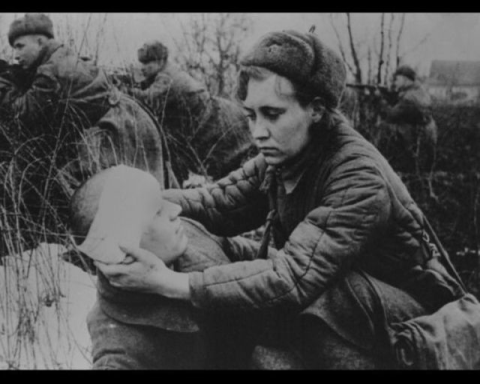 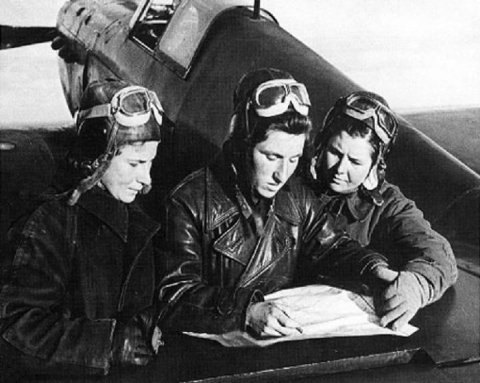 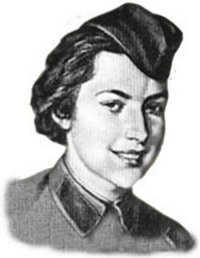 Юлия Владимировна Друнина
 
1924 - 1991
Ю. В. Друнина 
«Четверть роты уже скосило…»
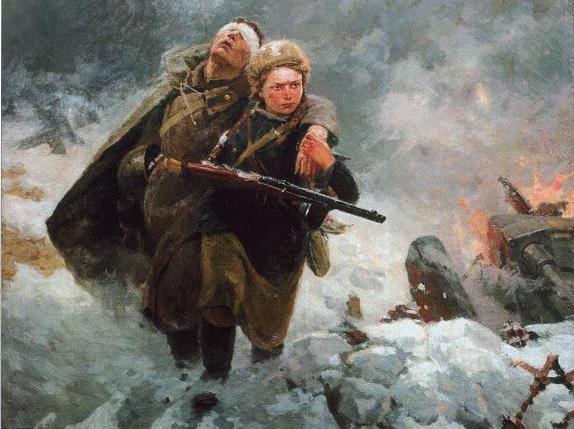 ВЕЛИКАЯ ОТЕЧЕСТВЕННАЯ ВОЙНА
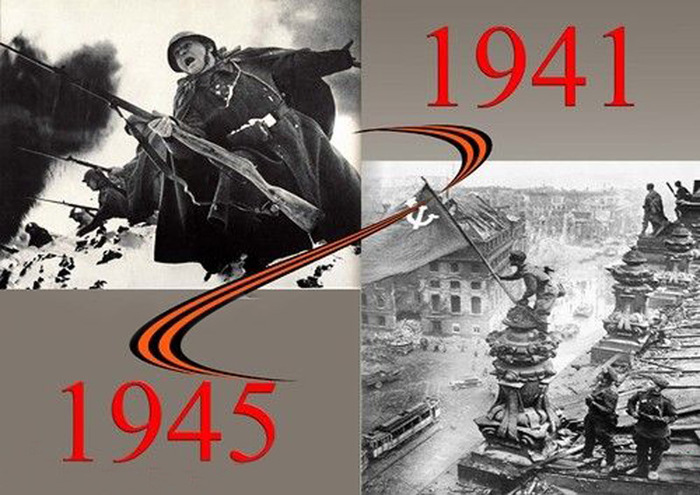 В мае 1945 года после ожесточенных сражений наши войска взяли штурмом столицу фашистской Германии и водрузили флаг своего Отечества над рейхстагом  в центре Берлина.
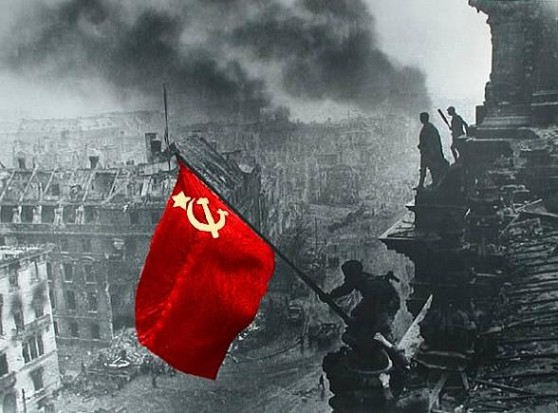 8 мая 1945 года сдавшиеся фашистские генералы признали полное поражение Германии в войне, а  9 мая вся наша страна с ликованием отметила День Победы. С тех пор ежегодно 9 мая над столицей России и городами – героями расцвечивает небо праздничный салют в честь великой победы над фашизмом.
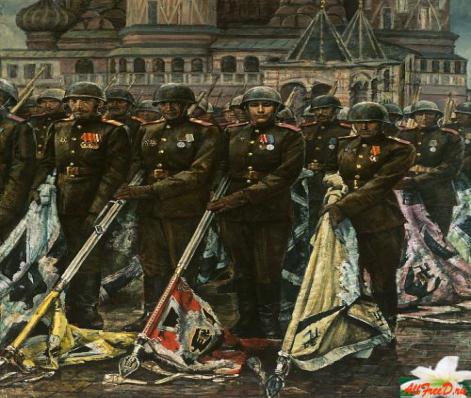 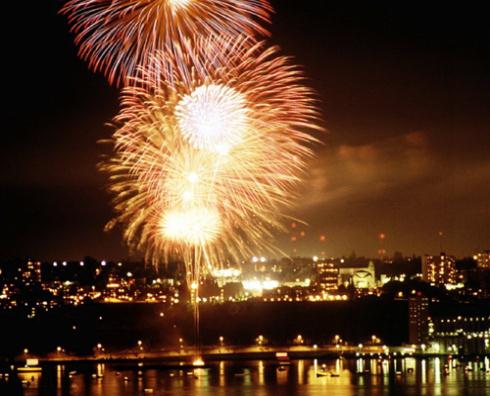 Люди! Пока сердца стучатся, –
Помните! Какой ценой
Завоевано счастье, –
Пожалуйста, помните!